Yungadesign graphic design
Creative services
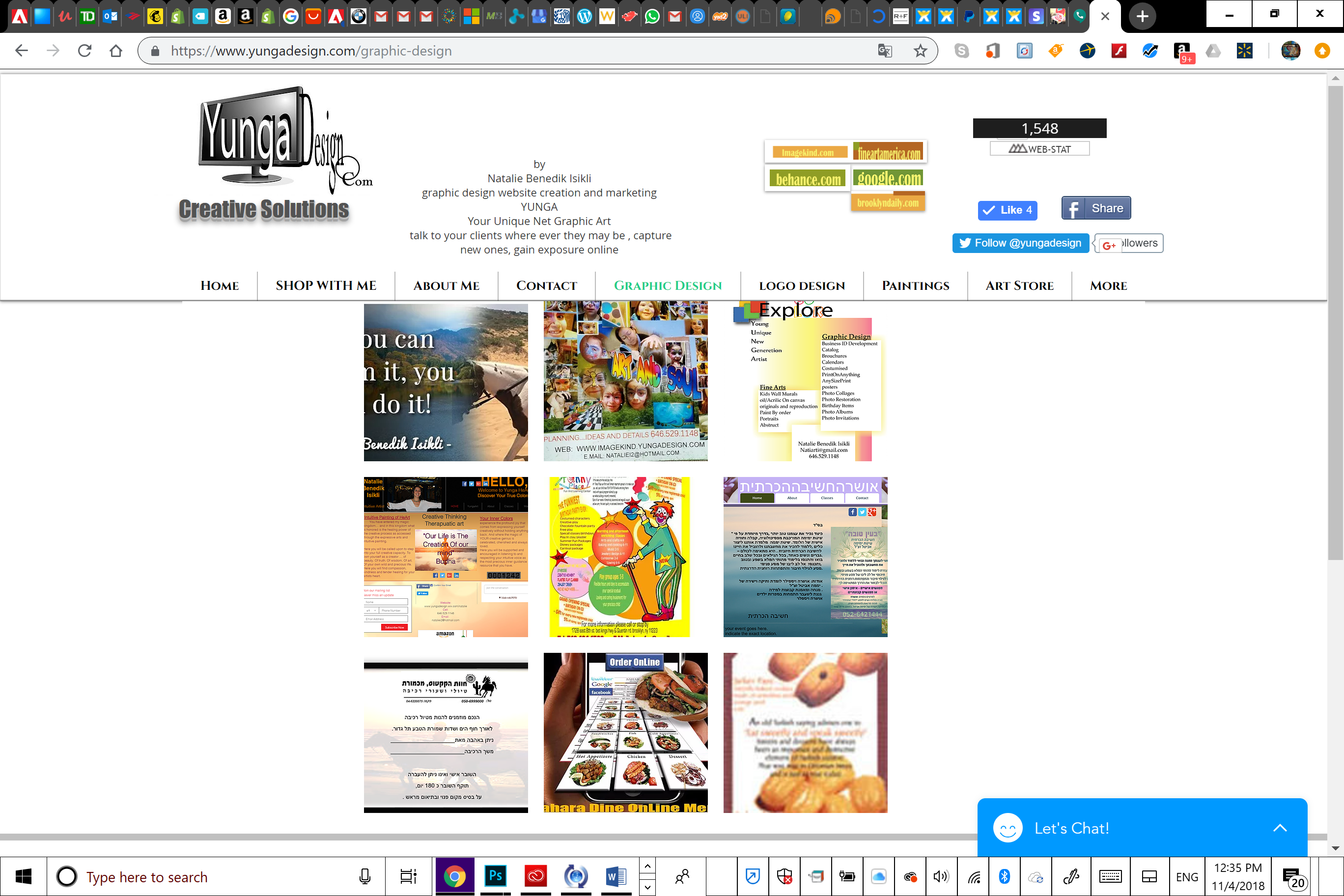